Het Romeinse leger
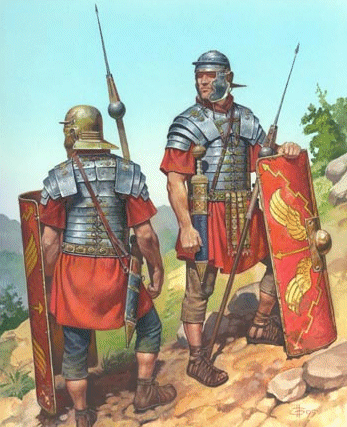 Abrams Siemen 
Achten Ward
Ceuleers Cédric
Smeets Toon
Inhoud
Castra munire
De samenstelling van een legioen
De legerleiding
De evolutie in de rekrutering van de Romeinse soldaten
De kleding en wapenuitrusting van een Romeinse soldaat
De signa
Soorten castra
Castra stativa  permanente kampen 
                             de kampen worden heuse dorpen of steden 
Castra minora  waren kampen die Romeinen tijdens hun veroveringstochten elke avond opsloegen  bleven slechts voor één nacht staan
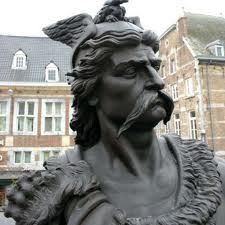 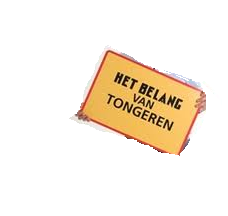 De omheining
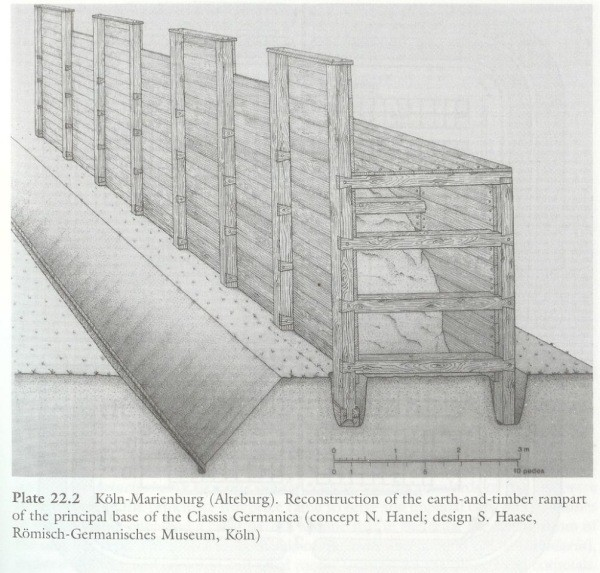 3
2
1
Omwalling  oninneembaar fort

Gracht wordt gegraven.
Uitgegraven aarde  een wal opwerpen
Houten palissade op de wal.
Intervallum: ruimte tussen omwalling en kamp
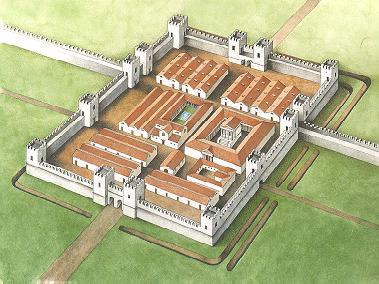 kampplaats
Twee loodrechte hoofdwegen
Vier poorten
Tenten voor soldaten en hulptroepen
Quaestorum
Forum  toespraken 
                     auspicia raadplegen en offeren van dieren
                         tenten van de officieren
Samenstelling van een legioen
Dus er waren 30 manipels in een legioen en 60 centuries.
1ste cohorte  beste
Caesers legioen3500 tot 4000 soldaten= Romeinse burgers uit Italië
De legerleiding
Wie ?
Functie ?
Hoogste officieren van de generale staf
Voerden samen een legioen aan.
Vervingen Caesar tijdens zijn afwezigheid
centuriones of ordines
Jonge ruiters (= equites)
Kleinere opdrachten
Verantwoordelijk voor de discipline
Militaire trainers
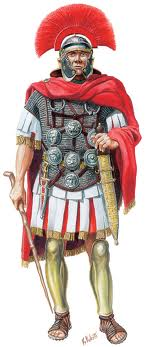 dwarsgeplaatste helmkam
wijnstok symbool van zijn rang
herkenbaar aan scheenplaten
De beste centurio  primipilus
Evolutie in de rekrutering van de Romeinse soldaten.
Verplichte legerdienst voor burgers met een inkomen

Voor 100 v.C plicht van elke civis Romanis met inkomen om zijn legerdienst te vervullen tussen 17 en 45 jaar. 

Tijden van oorlog burgers werden opgeroepen

Burgers met inkomen voor eigen wapenuitrusting instaan


              armen (voetvolk)         rijken (ruiterij)
Probleem !!!
Oorlogen steeds verder van Rome

GEVOLG: Romeinse burgers konden niet meer op tijd rekruteren.
Een mobiel beroepsleger van vrijwilligers

In 100 v.C. vorming van beroepsleger door Marius

Ook burgers zonder inkomen (armen) mochten ook in het leger dankzij de soldij,buit en pensioen.
Afhankelijk van de bevelhebber  sterk verknocht aan hun imperator
Mogelijkheid om wapenuitrusting te kopen
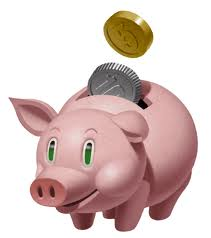 Onderdak
Voedsel
Verzorging
Geld
KREEG MEN IN HET LEGER !!!!
GEVOLG: veel armen namen deel
Een staand beroepsleger

Keizer Augustus wou het rijk niet meer uitbreiden.




Vanaf 27 v.C. Augustus maakte een staand beroepsleger.
                             Het leger had een defensieve rol aan de                                                           
                                 grenzen van het Imperium Romanum.
GEVOLG
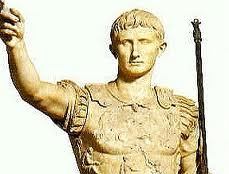 De kleding en wapenuitrusting van een Romeinse soldaat
De kleding
Aanvalswapens
Verdedigingswapens
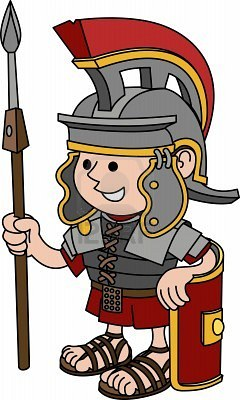 De kleding
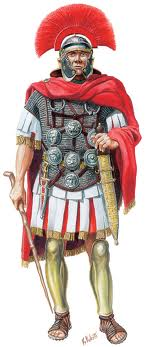 Tuniek
Uniform
Krijgsmantel of Sagum 
samengehouden met gesp of fibula
 gordel of Cingulum
Caligae of sandalen
Aanvalswapens
Pilum of werpspiezen
Gladius of zwaard
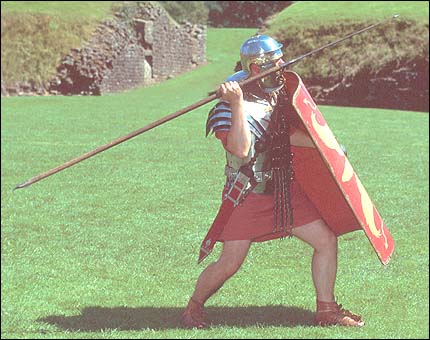 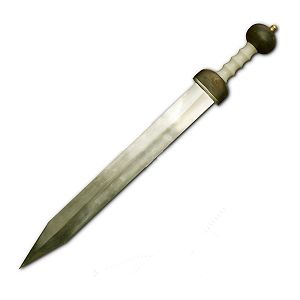 Verdedigingswapens
Een helm of galea
Mailiënkolder of lorica serta
Houten rechthoekige halfcilindervormige schild of scutum
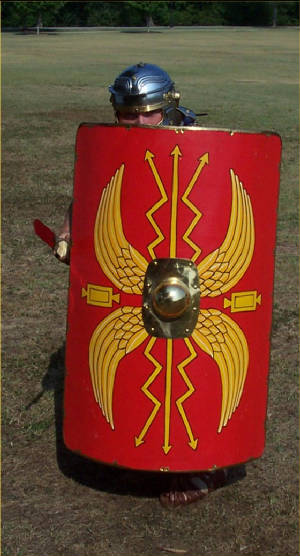 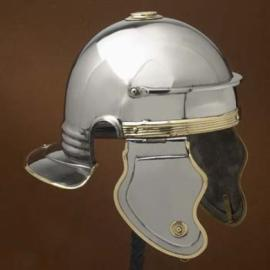 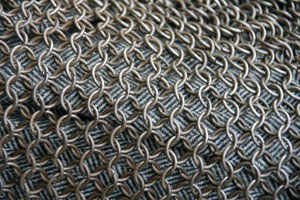 De signa
Romeinse legerleiding  diverse visuele signalen: signa of veldtekens
Rode vlag boven veldheerstent: vexillum  verzamelen
Aquila: veldteken van legioen  een arend met gespreide vleugels ( gedragen door aquilifer )
Signum: veldteken van een manipel  geopende hand op een lans ( gedragen door signifer)
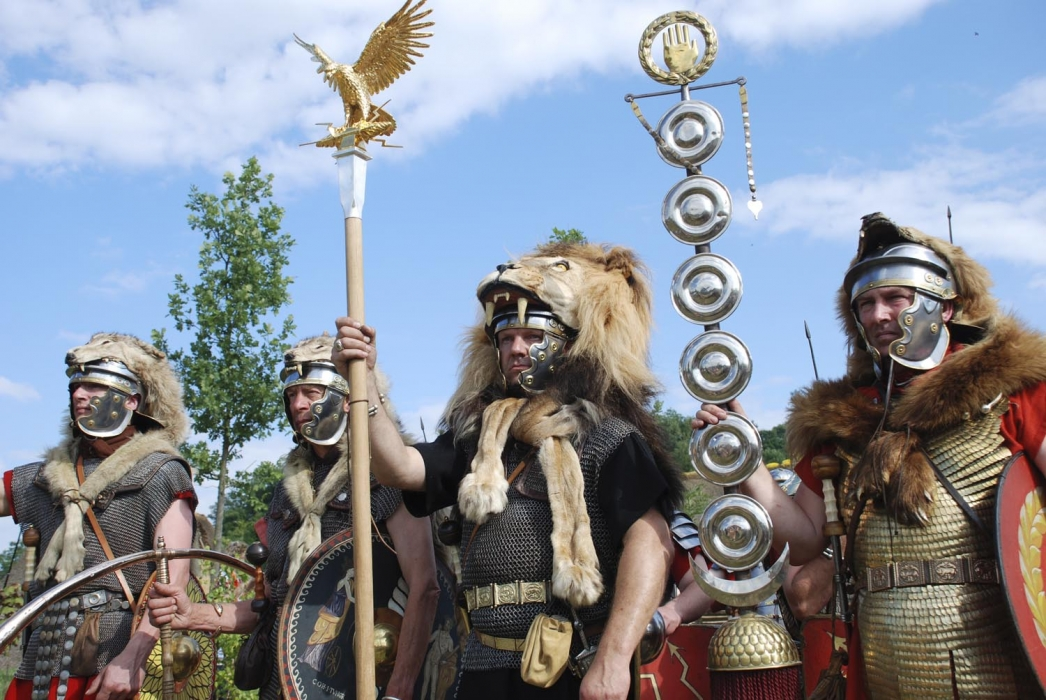